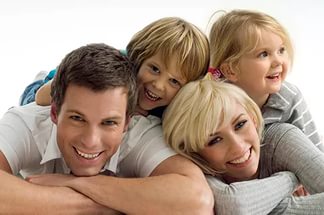 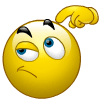 -Общее жилище;
 - совместное ведение;  - хозяйства, совместный;
труд;
 воспитание детей; 
 -совместный досуг;
 -забота о старшем поколении
Орудия труда
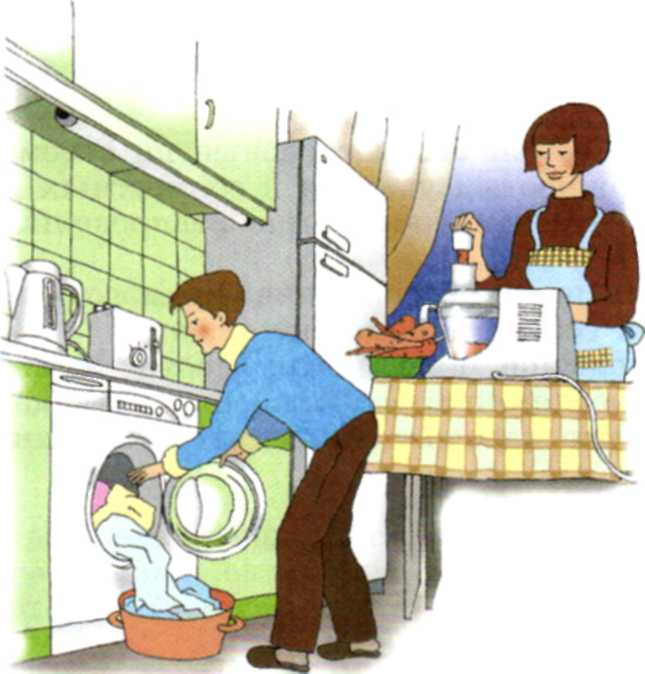 Иллюстрации из сказки  «О рыбаке и рыбке» и мультфильма «Трое из Простоквашино».
“Горе тому, кто не порядком живет в дому”
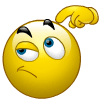 Тема урока :«Семейное хозяйство».
План урока :
1. Каким должен быть хозяин дома.
2.Как хозяйствовать по правилам.
Полна хата детей, так и счастливо в ней.
Чем хата богата, тем и рада.
Доброму человеку весь мир – свой дом, злому – и своя хата чужая.
Дом вести - не бородой трясти. 
Порядок в доме есть - хозяину честь.
Своя хатка - родная матка. 
Кто умеет домом жить - тот не ходит ворожить. 
Дома - не в гостях: посидев, не уйдешь. 
Не дом хозяина красит, а хозяин дом.
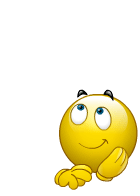 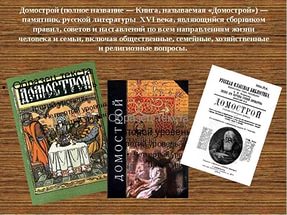 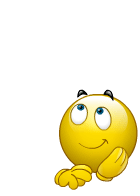 Каким должен быть хозяин дома?
Хозяин тот, кто ведёт хозяйственные дела, распределяет обязанности, принимает ре-шения по различным вопросам организации хозяйства.
Кто такой рачительный хозяин?
Человек старательный, усердный, разумно бережливый.
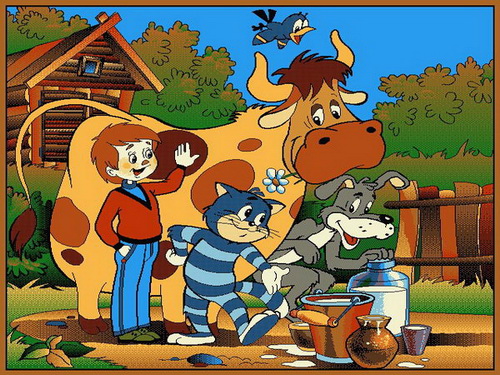 СЕМЕЙНОЕ ХОЗЯЙСТВО- нужно вести по правилам !!!
История свидетельствует, что впервые понятие  «экономика» употребил древнегреческий ученый Ксенофонт. Оно явилось производ-ным от двух греческих слов: «ойкос» - дом, хозяйство и «номос» - закон, правило. Под экономикой Ксенофонт понимал науку о законах, или правилах, ведения хозяйства, которое в те времена представлялось как домашнее.
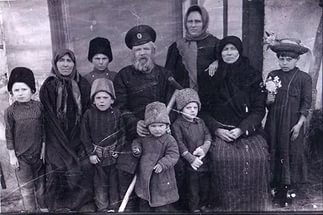 Казачье подворье
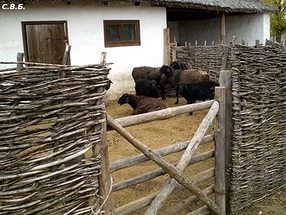 Проводы казака в поле
Внутреннее убранство куреня
В зимнее время казачки пряли шерсть
Казачки поливают огороды
Стрижка овец
Казаки едут с ярмарки
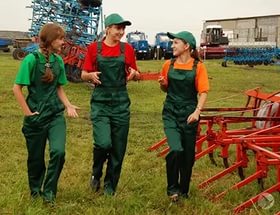 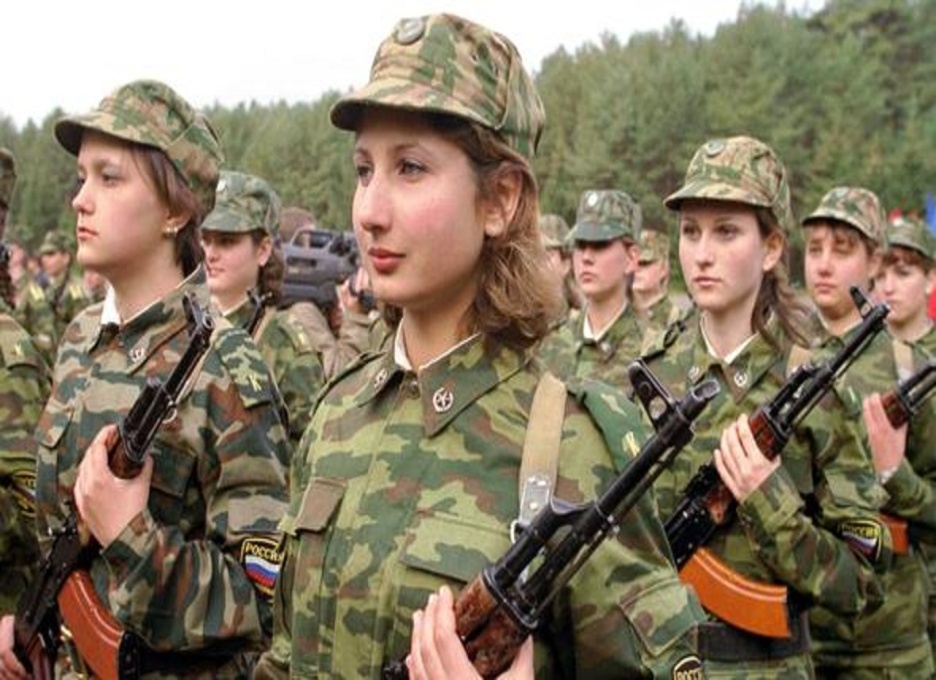 Как хозяйствовать по правилам
Учёные утверждают, что семейное хозяйст-во необходимо вести по правилам.
Ресурсы семьи как правило ограничены. Их не всегда хватает на удовлетворение расту-щих потребностей.
Чтобы беречь и приумножать достаток се-мьи, важно не только много зарабатывать, но и знать правила ведения хозяйства.
Давай повторим главное
В текст вкрались лишние буквы. Если правильно их вычеркнуть, можно узнать как называют старательного, усердного и бережливого хозяина:
РМБАДЧМИБТДМЕБДЛМБЬДМНБДЫЙ